Just do It:Simple Monadic Equational ReasoningJeremy Gibbons and Ralf Hinze, 2011
José Serra 
Thematic Seminar June 2012
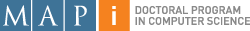 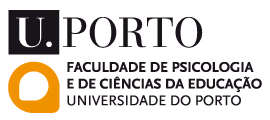 Index
Functional programming
Monads
Non Determinism
Exceptions
Stateful Computations
Probabilistic Computations
Conclusions
[Speaker Notes: Compare imperative programming vs functional programing. Main differences
Then I’ll introduce Monads to everyone. Then I’ll explain how Monads can be used to extend functional programming and i’ll talk about 4 possible uses and finally the conclusions]
Functional programming
Imperative languages
States and mutable data
Side effects
No referential transparency
Functional Programming
Based on the application of mathematical functions
No side effects
Referential transparency
[Speaker Notes: Imperative languages -> analyse input and process it -> output. To do this -> directly control the flow of the program -> changing state of program and while doing this we change the data. However -> side effects can occur -> refers to the change data that is outside the scope of a function -> globals -> influence the whole program. As a function accesses global variables -> change its behaviour  according to the place that function is called. If this wouldn’t happen we’d have referencial transparency. On the other hand  -> functional programming based on -> evaluation of mathematical functions, avoiding the use of state and mutable data. By using mathematical functions the result only depends on the parameters, always outputting the same result with the same parameters. It is also true that with a functional programming and program is automatically verified as there are no erratic behaviours of the functions]
Monads
Extends functionalities of functional programming:
I/O
Non-determinism
Variable assignment
Exceptions
Parsing
….
[Speaker Notes: In functional programming, a monad is a structure that represents computations associated with imperative languages. In a way Monads extend]
Monads
Two basic operations
Return 
	return :: a→m a
Bind
	(>>=) ::m a→(a→m b)→m b
Another one
Sequencing
	(>>) :: m a→m b→m b
[Speaker Notes: The return operation basically creates a monad of the type A from a object of type A
The other operation is bind desenho]
Monads
Required to satisfy 3 axioms
return x >>=k = k x
mx>>=return = mx
(mx>>=k) >>=k’  = mx>>=(λx→k x>>=k’)
[Speaker Notes: The last one has a lot of letters but what it basically means is that binding two functions like this is the same a binding each one individually in a sequence where the input of one function is the result of the previous one]
Monads
Do operator
do {e} = e
do {e ; es} = e >> do {es} 
do {x←e ; es} = e >>=λx→do {es}
[Speaker Notes: For the monads we also define a do operator and this allows the sequencing of instruction that is defined like this. If we have do na instruction we output the direct result
To use several instructions we use a semi colon and as you can see these are 2 independent functions, where the output of one is not used in the other so we are sequencing operations
However there would be a problem if we couldn’t pass the arguments of the first function/instruction to the second and this is done with this arrow]
Extending Monads
Non-determinism
Returns a possible answer
	fail ::m a
	fail >>m = fail
Permutation of a list
Get an element of a list
….
[Speaker Notes: Return a possible example If it exists. This is not used e.g. to calculate a random value even though it can be used to obtain a random value from a list. If there is no answer it returns the fail which is defined like this. It can be used to permute lists or like I said to choose a random element from a list or to remove one… and so on]
Extending Monads
Non-determinism
	select :: MonadNondet m⇒[a]→m (a, [a])
	select [ ] =fail
	select (x : xs) = return (x, xs) (++) 			do {(y,ys)←select xs ; return (y, x : ys)}
[Speaker Notes: And here is na example of how we can select an element we start with a list [a] and it returns a monad with a tuple where the first element is the chosen element and the second is the list without that element then we have the end case. 
This either returns first part or the second…]
Extending Monads
Exceptions
catch ::m a→m a→m a
catch fail h = h
catch m fail = m
catch m (catch h h) = catch (catch m h) h

E.g. catch (return (product xs)) (return 0)
[Speaker Notes: If there is an exception]
Extending Monads
Stateful computations
Add state -> functions depend not only on the parameters but on the state
			A S      δ      B S’
class Monad m⇒MonadState s m | m→s where
get ::m s
put :: s→m ()
[Speaker Notes: Get doesn’t change the state while the put function does]
Extending Monads
Probabilistic computations
	class Monad m⇒MonadProb m where
	choice :: Prob→m a→m a→m a
	mx   0   my = my
	mx   1   my = mx
	(mx  p  my) >>=k = (mx>>=k)   p  (my>>=k)


E.g.
	uniform :: MonadProb m⇒[a]→m a
	uniform [x] =return x
	uniform (x : xs) = return x   1/length (x:xs)   uniform xs
[Speaker Notes: The idea is that choice p mx my behaves as mx with probability p
and as my with probability 1−p. From now on, we will write ‘¯p’
for 1−p, and following Hoare [8], write choice in infix notation,
‘mx  p  my’, because this makes the laws more transparent. We
have two identity laws:]
Conclusions
Extended the basic definition of Monads based on na algebraic specification capturing its operations and equationsto acount to:
Non Determinism
Exceptions
Stateful Computations
Probabilistic Computations
[Speaker Notes: Extended the basic definition of Monads based on an algebraic specification which captured the some of the operations used in imperative languages. This is what I conclude in this paper. As for the conclusion written in the paper I think there are more references and state of the art in the conclusion that in the rest of the paper]
Thank you. Questions? 
Monads?
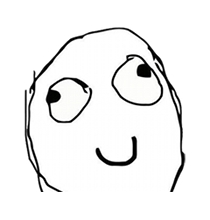 [Speaker Notes: The paper wasn’t written for hmmm newbies in the area]